Bloc Note Time
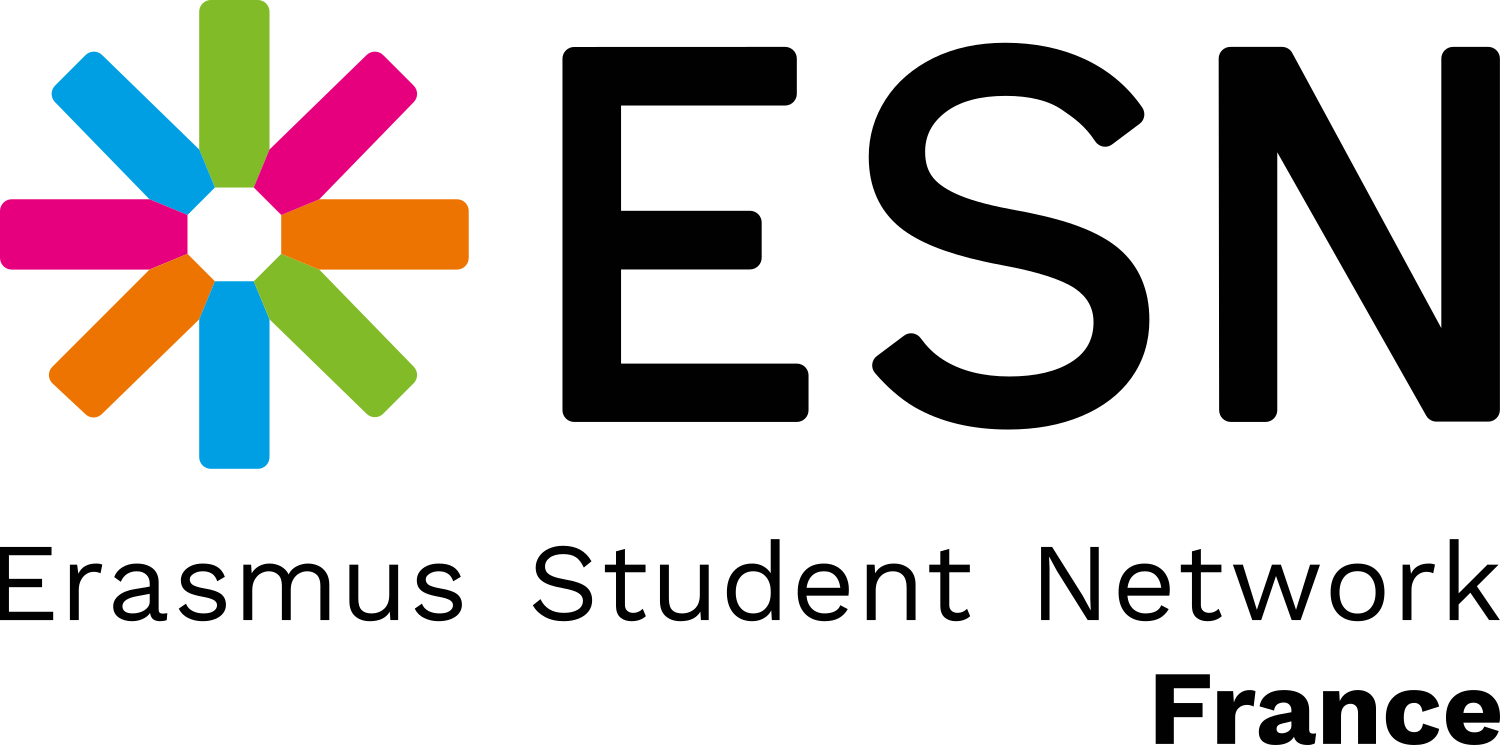 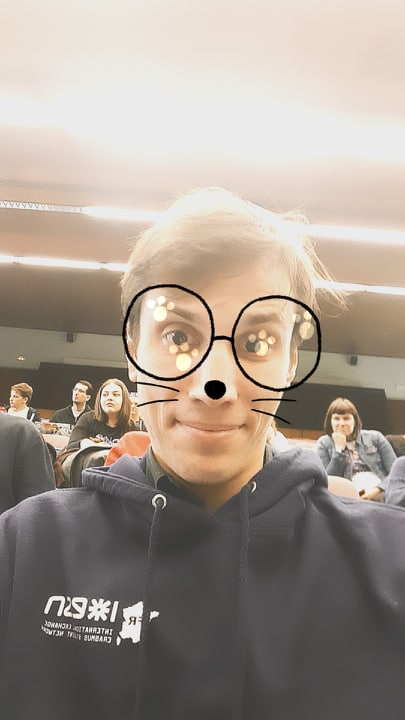 National Representative
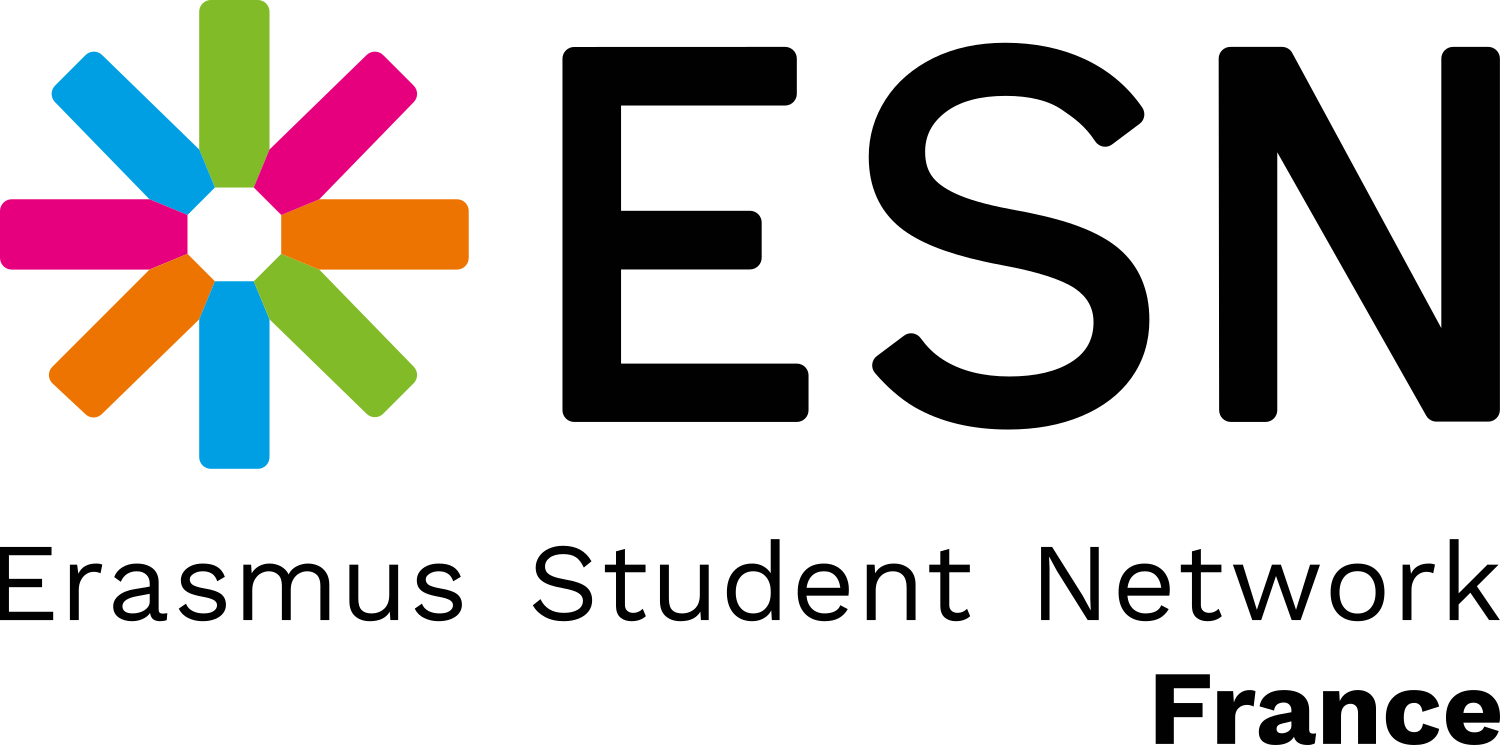 Participation au réseau
ESNreview
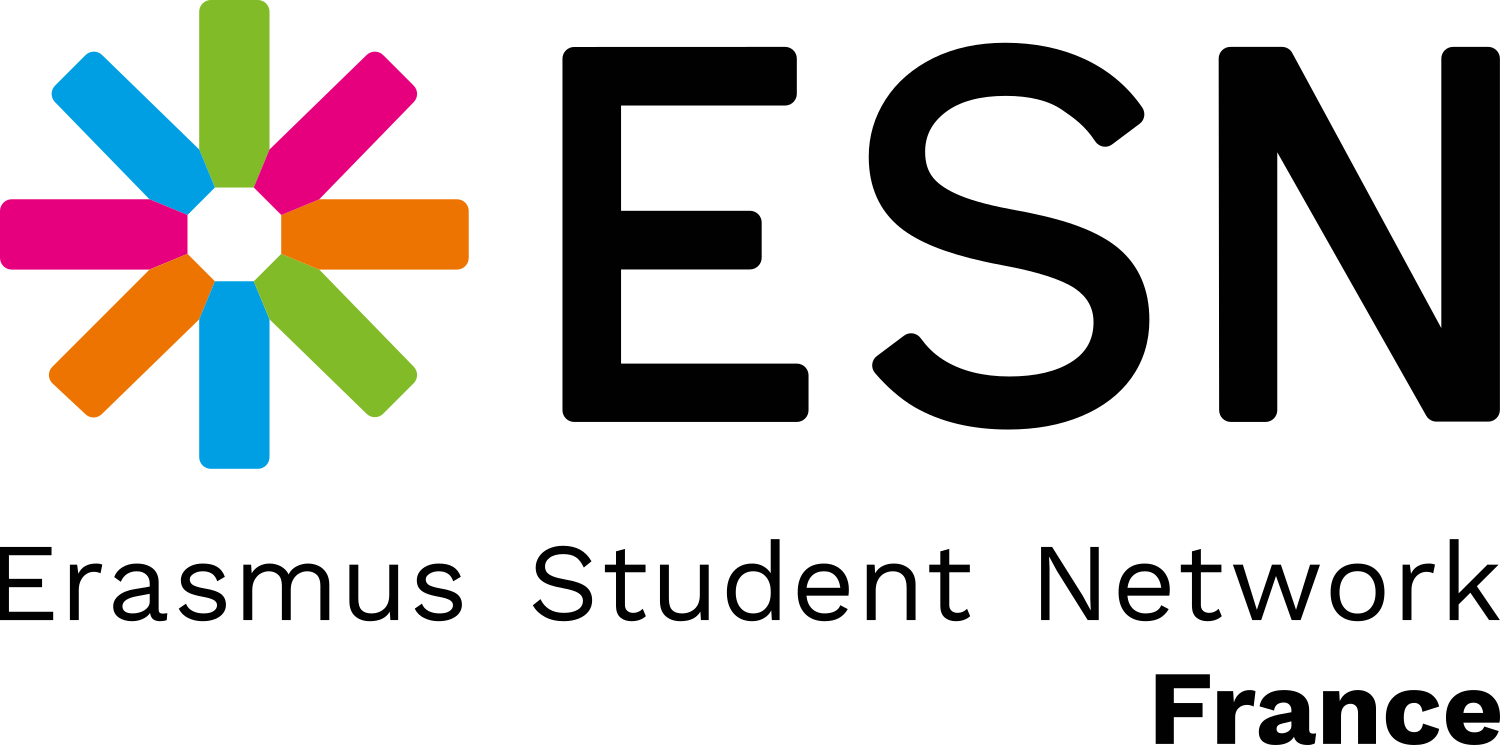 Participation au réseau
ESNreview
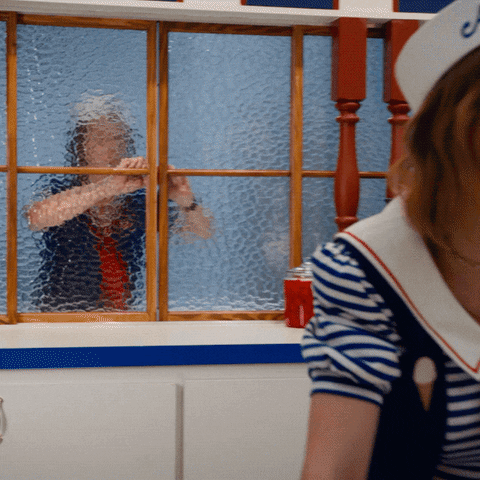 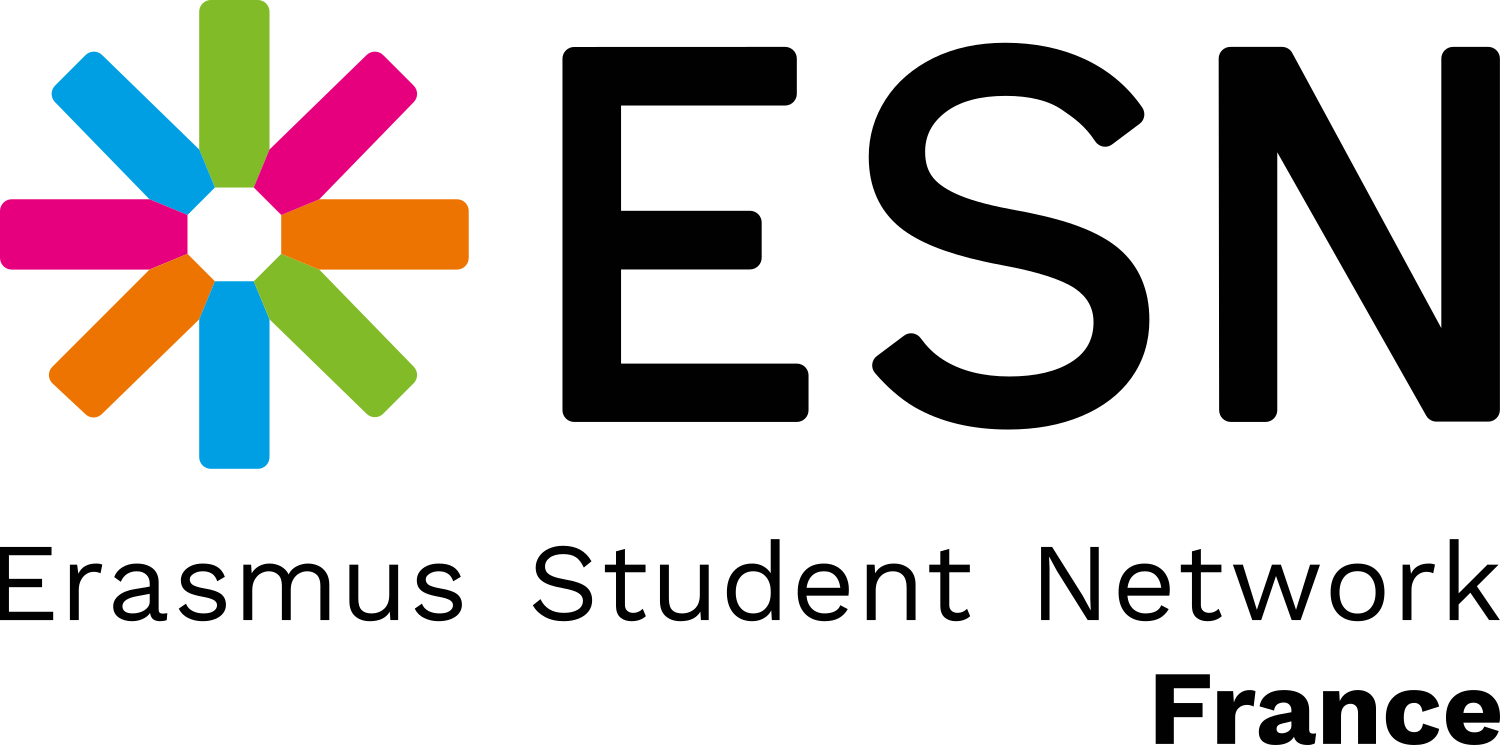 Participation au réseau
ESNreview



Frontières d’ESN
European Higuer Education Area
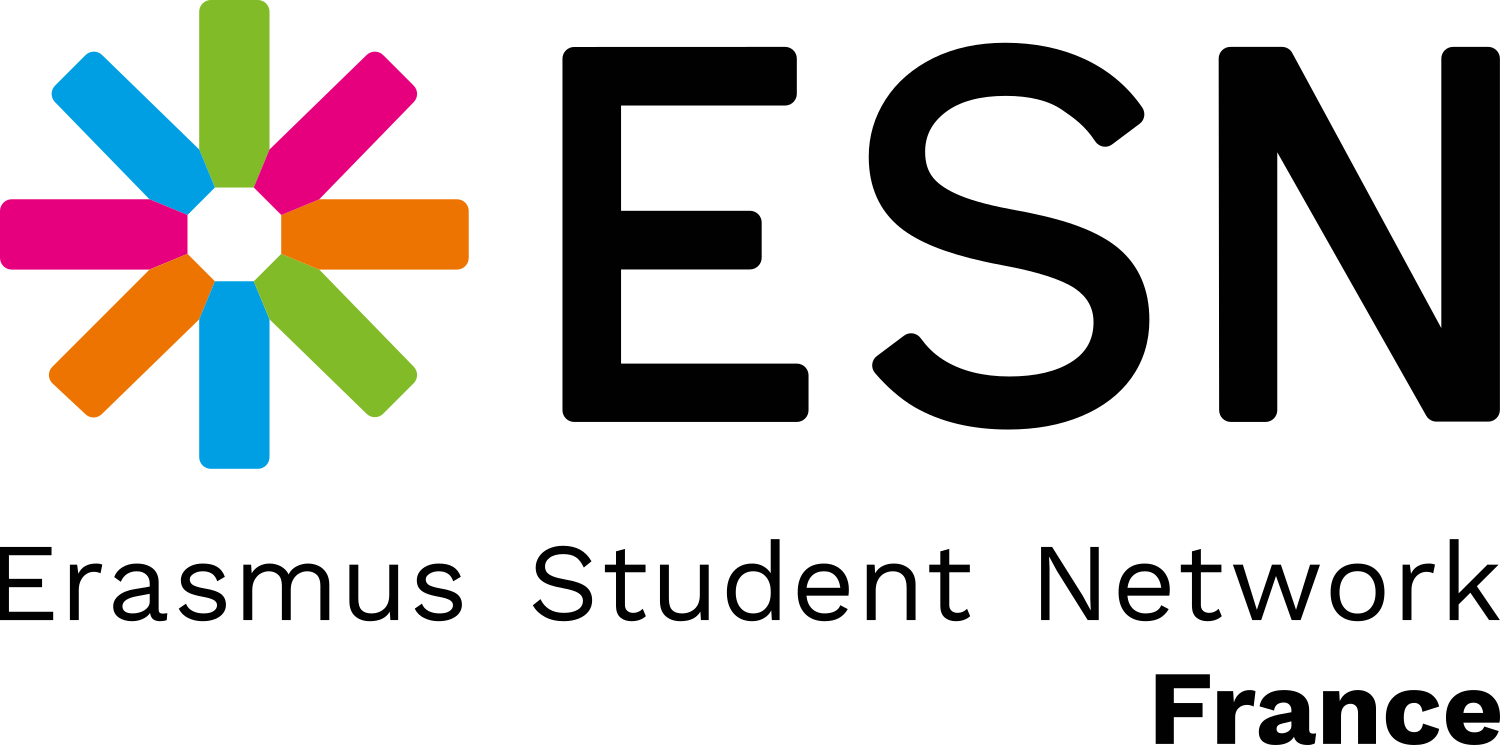 Participation au réseau
CNR Glasgow 09/19
SWEP Malaga 10/19
CND Lisboa 12/19
CNR Marmara 02/20
AGM Sweden 04/20
Updates AGM
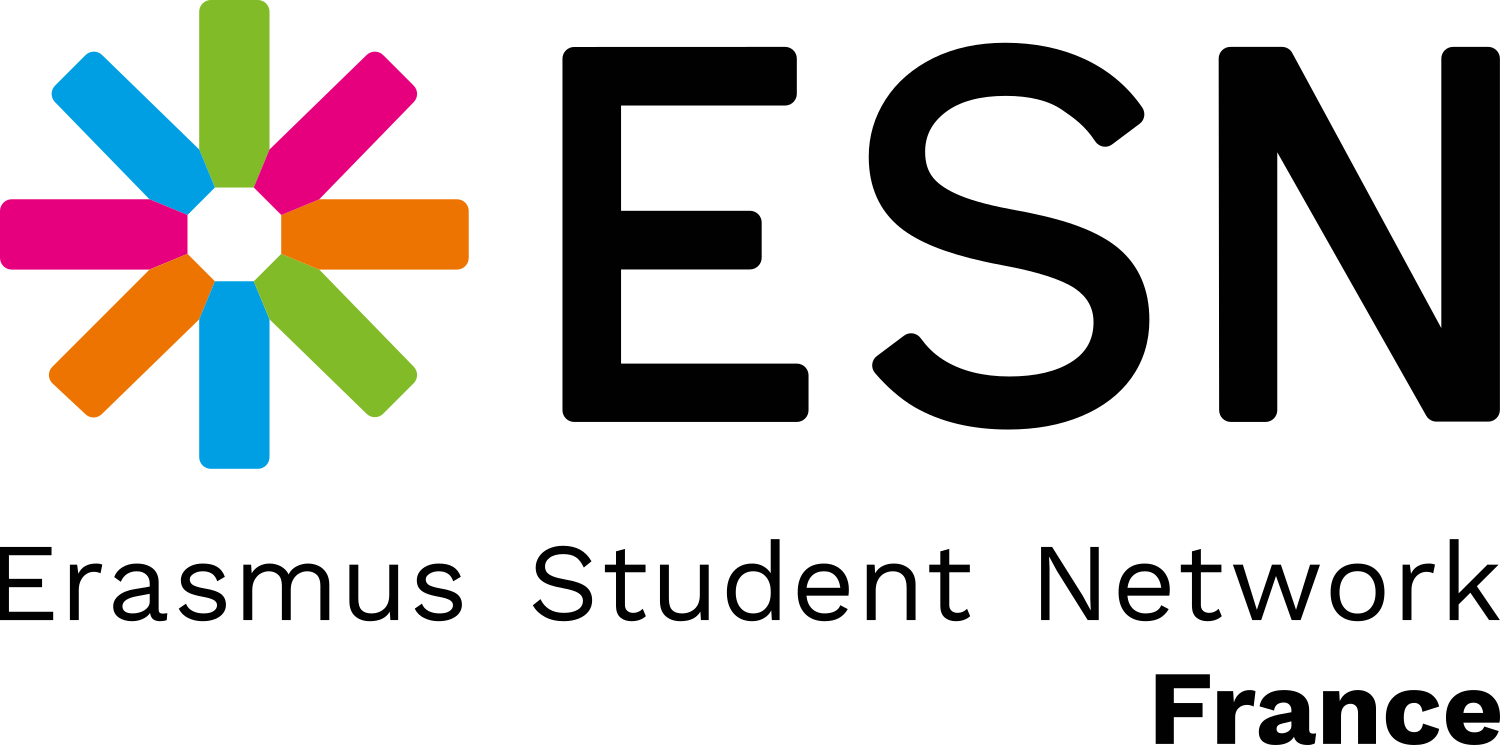 Coopération internationale
Buddy Country – ESN Allemagne

SWEP (Espagne, Italie, Portugal, Malte, France)
Art’Mobility – ESN Italie
Section Questionnaire
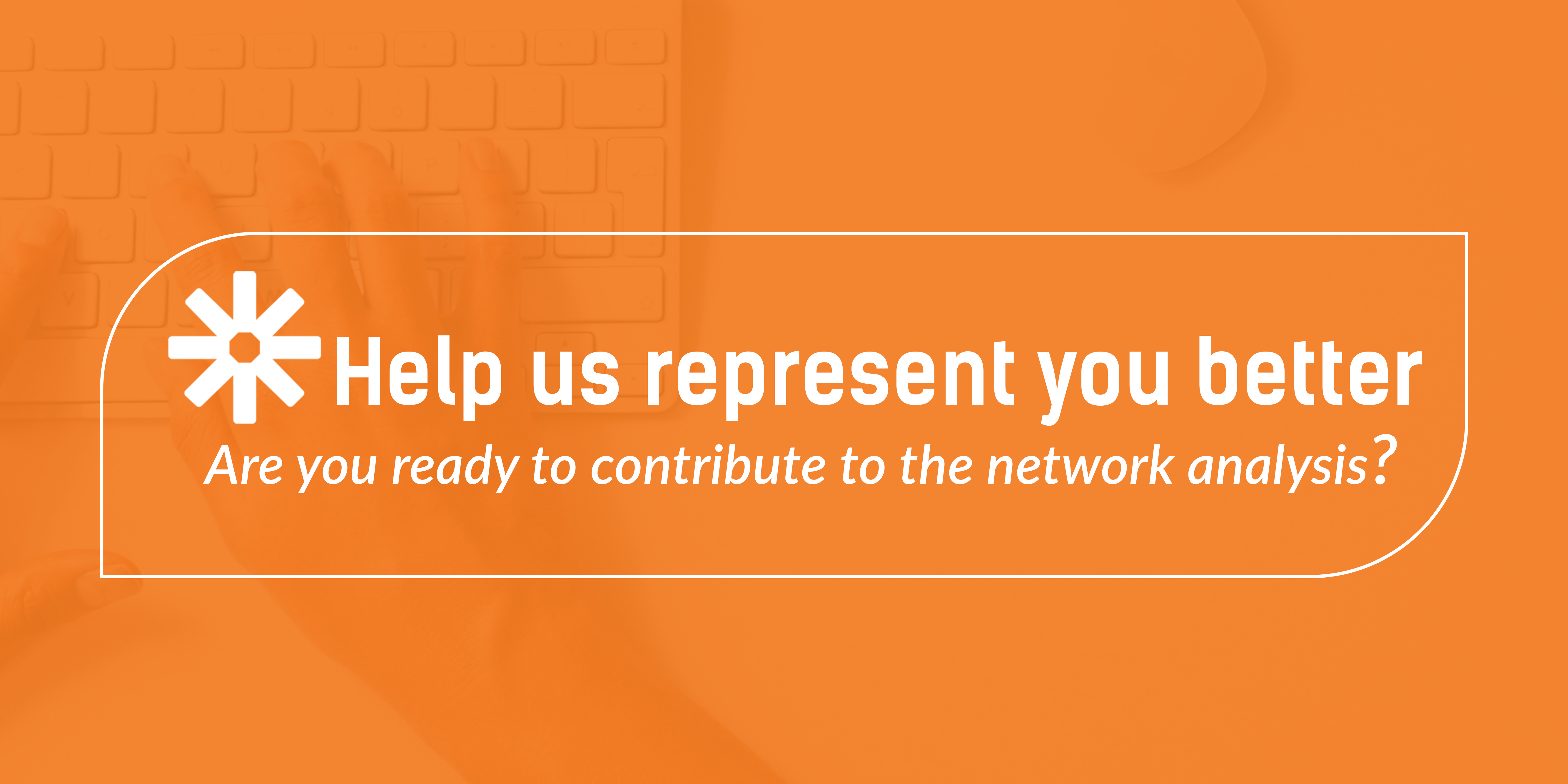 Deadline : 31/10